DE L’EMPOWERMENT INDIVIDUEL 
A 
L’EMPOWERMENT COLLECTIF 


Marie-Georges Fayn, PhD,
Sciences de gestion
PhD/Dr en Sciences de gestion–Management, Chercheure attachée au laboratoire VALLOREM
Marie-Georges Fayn
Professionnelle de la communication spécialisée en santé
Fondatrice de sites d’information 
Réseau CHU
Réseau Hôpital & GHT (2020)
Auteure de plusieurs ouvrages sur
la communication en santé
Thèse par articles 
dédiée à l’empowerment 
individuel et collectif 
des patients (2019)
Fondatrice de 
selfpowercommunity.com
Fil d'actualité et média-support de ses recherches
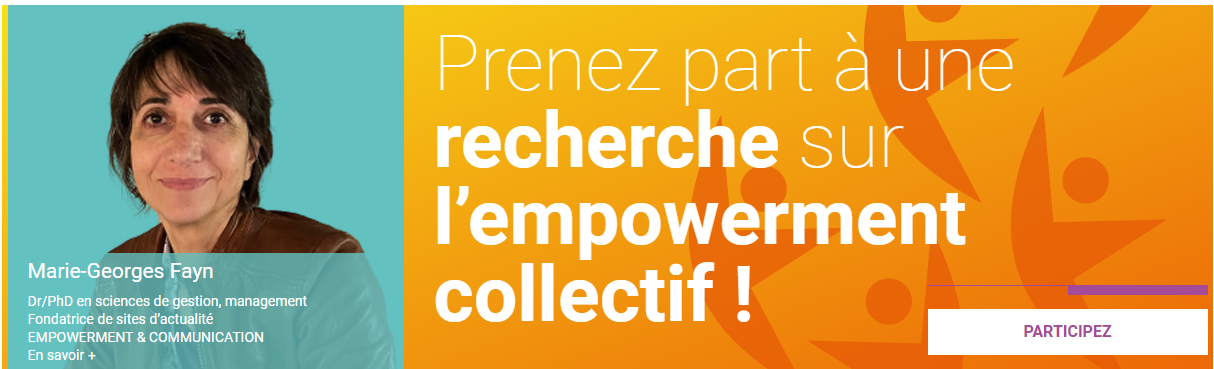 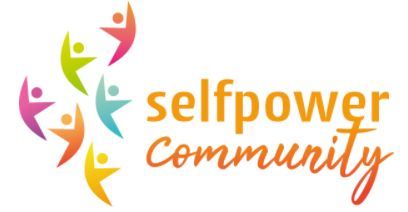 vit et télétravaille en Brenne (36), 
engagée dans la défense des services 
publics de proximité
2
Marie-Georges Fayn
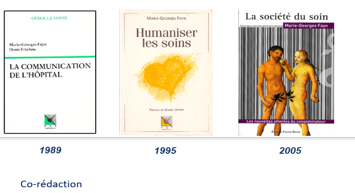 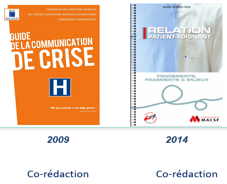 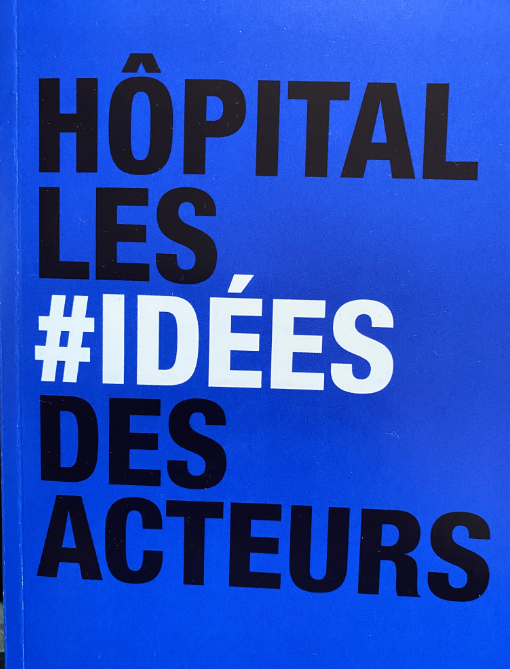 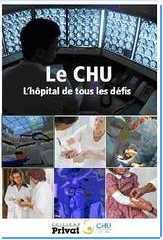 2020

Co-rédaction
2008

Ouvrage collectif
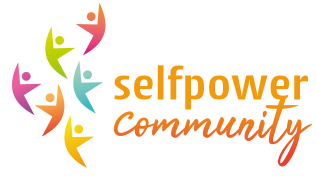 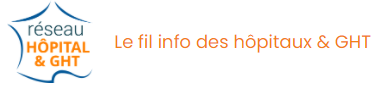 3
Marie-Georges Fayn
2022- Agbokanzo K. S., Mutabazi E., Fayn M.G. (2022), Fabien Eboussi Boulaga, un décryptage africain de l’empowerment in Livian Y-F. et Marc Bidan (Dir.) Les grands auteurs aux frontières du management – Quand les idées traversent les frontières, EMS (Editions Management & Société), 253-270.

2021 – Fayn MG, Rivière A. et des Garets V. (2021), Collective empowerment of an online patient community: Conceptualizing process dynamics using a multi-method qualitative approach, BMC Health Services Research, (HCERES B / FNEGE 3 / CNRS 3)
2019 –  Fayn M.G., des Garets V. et Rivière A. (2019), Vers une compréhension approfondie de l’empowerment du consommateur : clarification conceptuelle et enrichissement théorique,Revue Française de Gestion, 45(278), p.121-145 (HCERES A / FNEGE 2 / CNRS 3).
2017 –  Fayn M.G, des Garets V. et Rivière A. (2017), Mieux comprendre le processus d’empowerment du patient, Revue Recherches en Sciences de Gestion – Management Sciences, N°119, p.55-73, (HCERES B / FNEGE 3 / CNRS 4).
Principales 
publications scientifiques
4
Empowerment : deux visions prédominent
POUVOIR TRANSMIS TOP DOWN
Empowerment libérateur 
des opprimés

Sciences de l’éducation (Freire, 1970)
 Sciences politiques (Solomon, 1987)
 Géographie-sciences du développement (Calvès, 2009)
Empowerment circonscrit
à une délégation de tâches

Ressources humaines (Bowen, 1995)
Marketing (Wright et al., 2006 ; Canel-Depitre, 2012 )
Santé (Rogers et al., 1997)
POUVOIR CONQUIS BOTTOM UP
BOTTOM UP
Refus de subir
Caractéristiques personnelles qui favorisent le passage de l’empowerment individuel à collectif 

L’articulation est facilitée par les dispositions altruistes des personnes et leur sens de la communauté.
aptitudes sociales
IDENTITE SOCIALE
analyse critique des forces qui façonnent l’environnement
 plaidoyer
 campagnes d’information et de sensibilisation
 partenariat avec d’autres acteurs engagés
 capacité à faire reconnaître les différences, 
 capacité à négocier des droits 
 influence socio-politique 
 positionnement du groupe en tant que force de changement
 sentiment d’efficacité politique et de pouvoir social
Force collective
conception de connaissances et de compétences collectives 
connectivité entre les membres
reconnaissance des buts et des objectifs communs
satisfaction des besoins par l’engagement de tous,
mobilisation des ressources pour une action collective
création de solutions pour palier les dysfonctionnements
activisme
combativité
cohésion
lien émotionnel tissé par histoires et expériences partagées
solidarité - assistance réciproque
sentiment de reconnaissance
influence mutuelle
optimisme dans l’avenir
Caractéristiques organisationnelles qui favorisent les dynamiques collectives
Cadre structurel stimulant et démocratique
Nouvelle définition de l’empowerment
Emancipateur par essence, l'empowerment caractérise le processus d’expansion 
de la connaissance, 
de la compétence, 
de la puissance d’agir,
et du pouvoir d’influence d’une personne et de son mouvement. 

Ce déploiement suit une trajectoire dynamique d’abord individuelle puis collective ; le niveau collectif regroupant plusieurs dimensions, communautaire, collaboratif, sociétal…
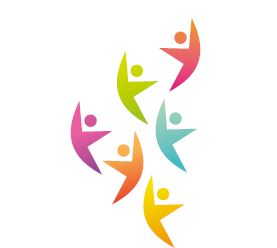 L’empowerment 

- un parcours émancipateur pour les individus qui veulent prendre en main leur destin

- une priorité pour les organisations citoyennes, ces corps intermédiaires qui se saisissent des questions de société et instaurent de nouvelles formes de débats et d’interventions

- une nécessité pour la régénérescence de nos démocraties fragilisées
https://selfpower-community.com/
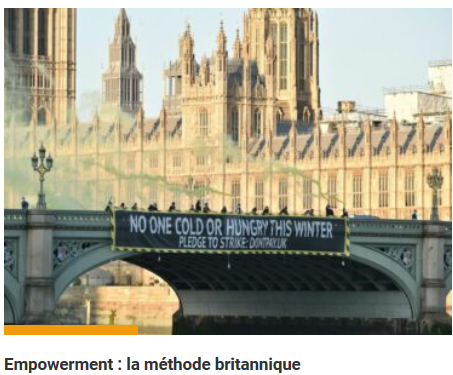 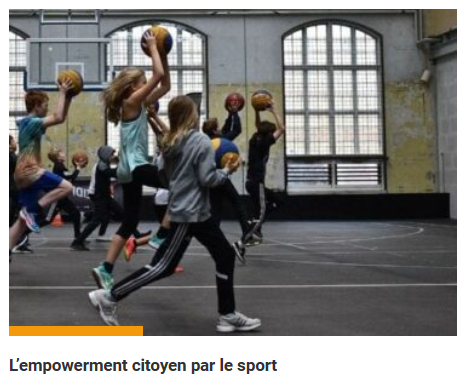 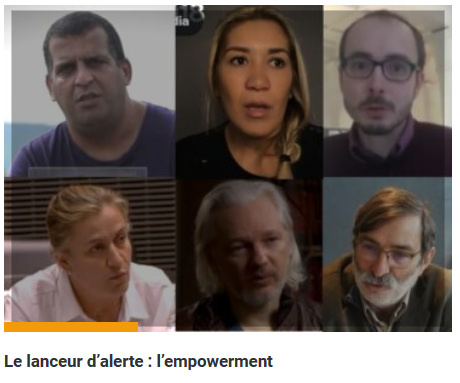 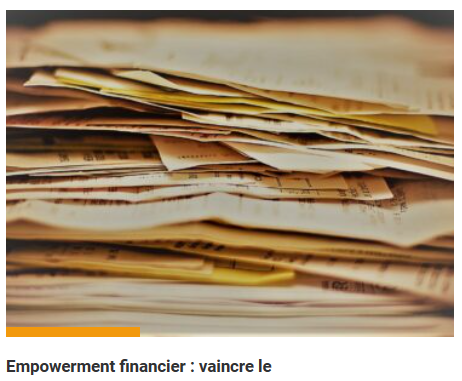 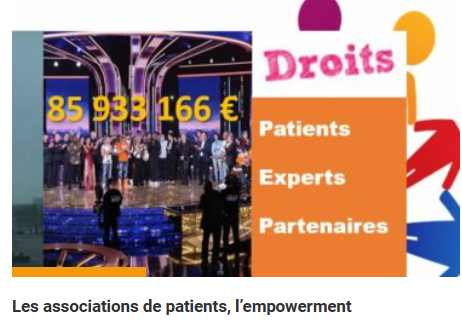 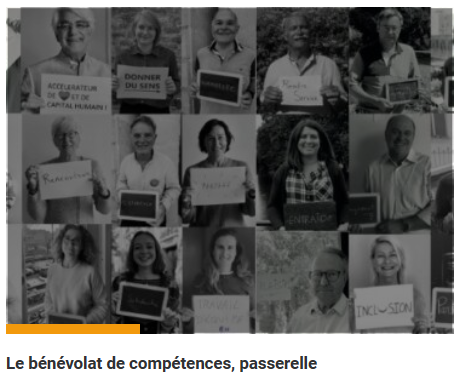 https://selfpower-community.com/
Merci de votre attention



Marie-Georges Fayn

mariegeorgesfayn@gmail.com
https://www.linkedin.com/in/marie-georges-fayn-1a6b2228/